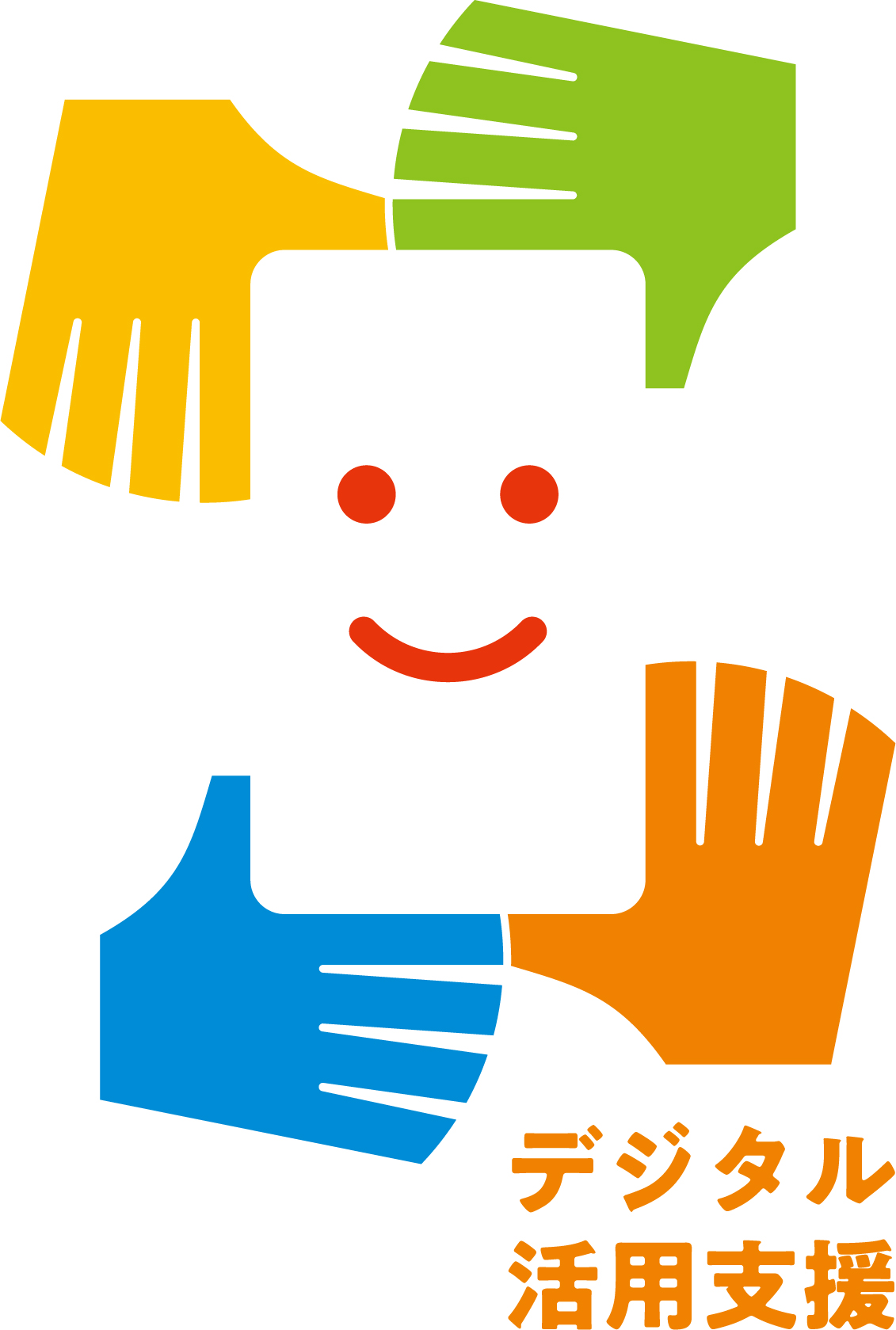 Android
スマートフォン初心者編
電話・カメラを使おう
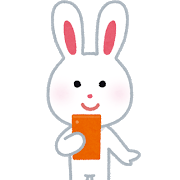 令和5年5月
１．電話のかけ方
	1-Ａ	電話番号を直接入力してかける…………………… P4
	1-Ｂ	着信履歴を使ってかける…………………………… P6
	1-Ｃ	電話帳（連絡先）からかける………………………… P7
	1-Ｄ	電話の受け方………………………………………… P8
	1-Ｅ	不在着信のあった場合のかけ直し方……………… P9
	1-Ｆ	新しく連絡先を登録する………………………… P10
　1-Ｇ 着信履歴に残っていた通話先を登録する………… P11
　1-H 電話リレーサービスとは………………………… P12
   １-I 電話リレーサービスの詳細・登録方法…………… P13

2．カメラの使い方
	2-A 写真を撮ろう………………………………………… P15
	2-B	自撮りをしてみよう………………………………… P16
	2-C	さまざまな操作機能………………………………… P17
	2-D	撮った写真を見る…………………………………… P18
	2-E	写真の削除…………………………………………… P19
　　2-Ｆ	ＱＲコードの読み取り……………………………… P20
目　次
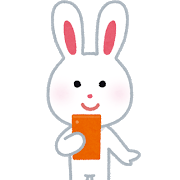 1
 電話のかけ方
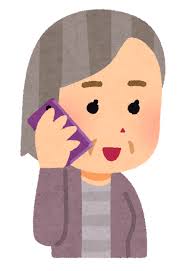 電話のかけ方電話番号を直接入力してかける
1-A
掲載機種：Xperia AceⅢ
対応OS：Android12
アプリのバージョン：23.0
番号を入力してかける方法です。
画面下部に出てくる
キーパッド　　　を押す
「受話器」の形の
アイコンを押します
電話番号を押して
入力します
❶
❷
❸
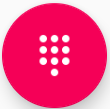 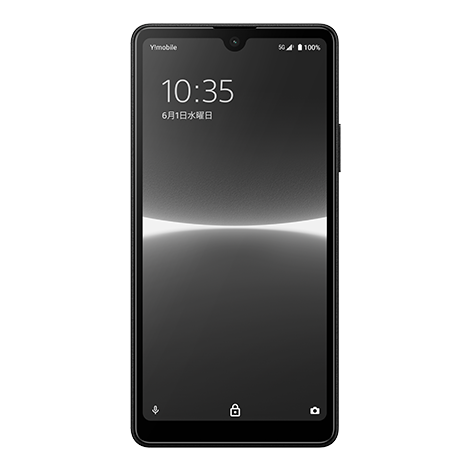 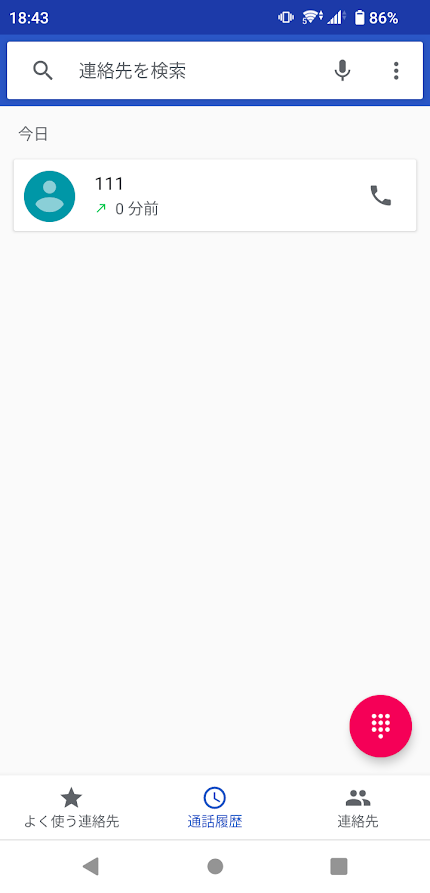 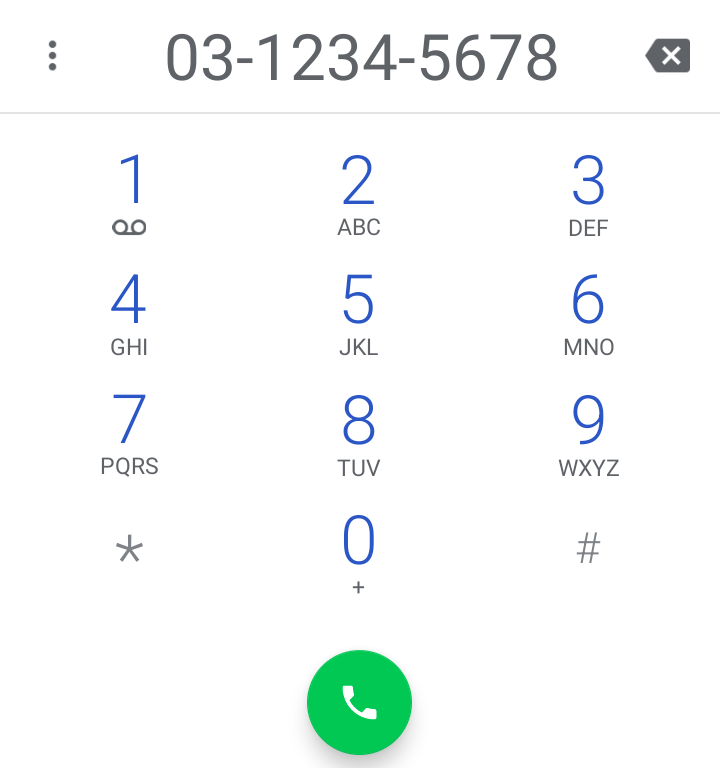 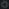 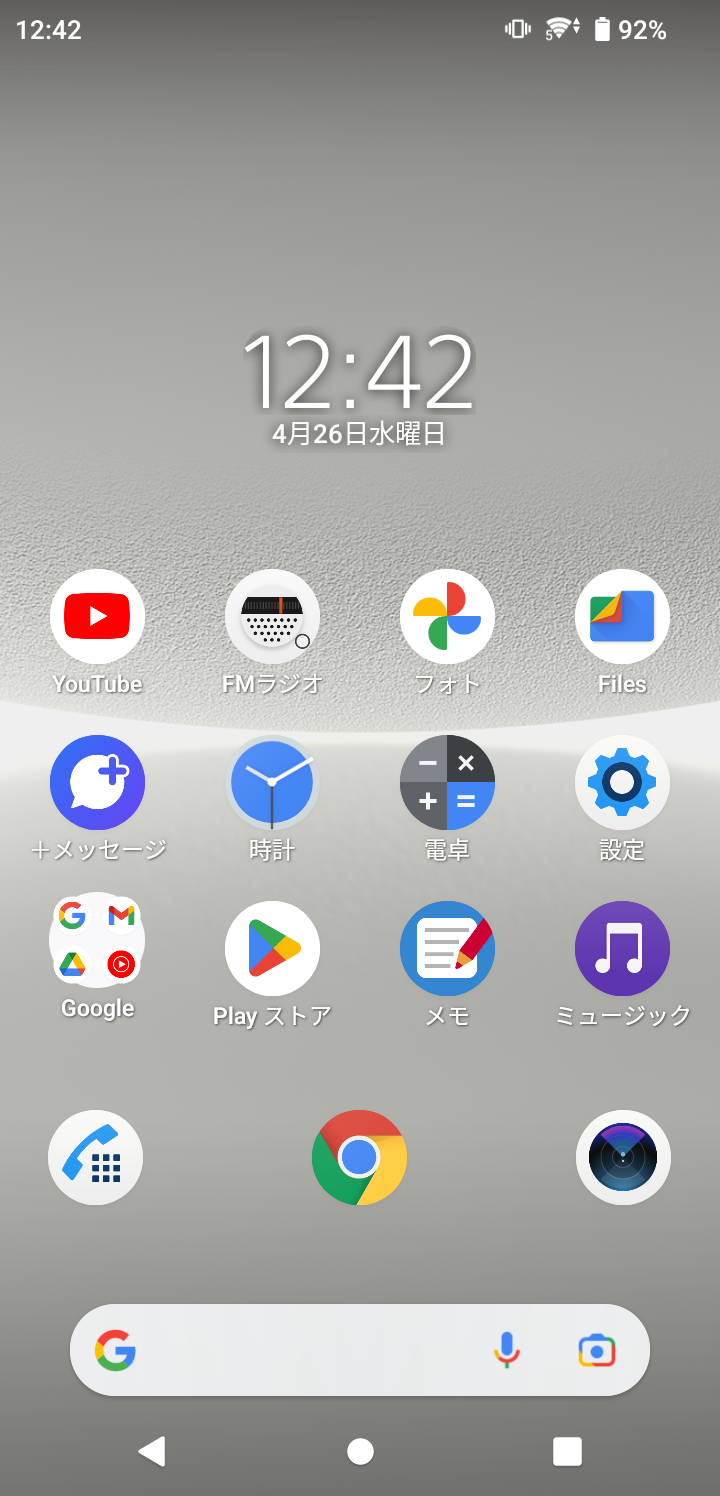 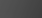 ❹
電話番号を入力後
  緑色の受話器マークを
  押して発信します
電話のかけ方電話番号を直接入力してかける
1-A
※表示については各メーカーによって異なります。
❺
❻
電話を切る時は赤い受話器の
アイコンをタップして下さい
「接続しています」が時間の表示
になると電話がつながります
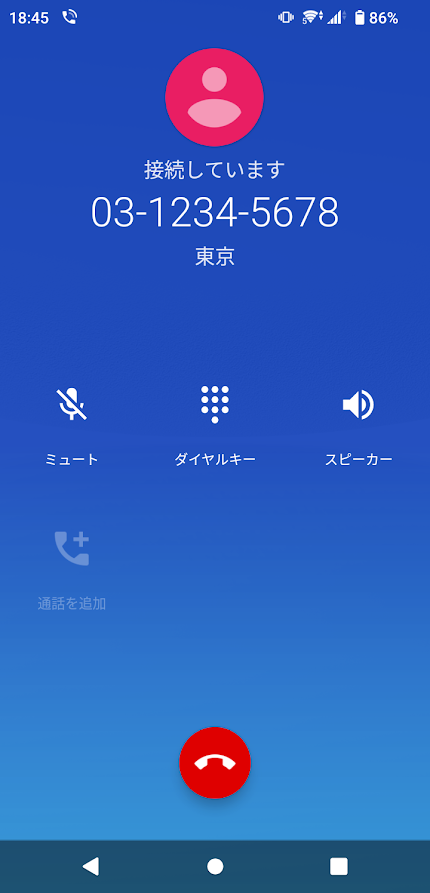 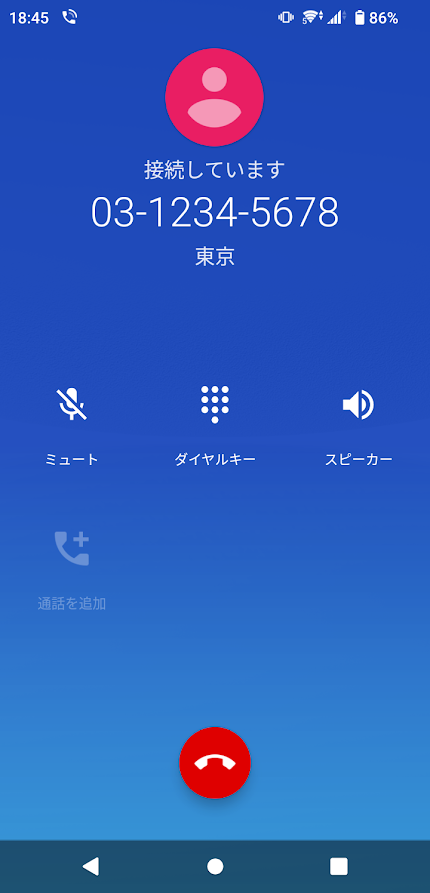 ＊スピーカーモードを使うと、音声が本体下部のスピーカーから発せられるため、スマートフォンから耳を離して通話ができます。
電話のかけ方着信履歴を使ってかける
1-B
いままで来た着信履歴を使ってかける方法です。
かけたい相手の横の
受話器のマーク　　を
押せば電話がかかります
着信履歴（時計のマーク）
　　　を押す
「受話器」の形の
アイコンを押します
❶
❷
❸
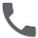 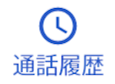 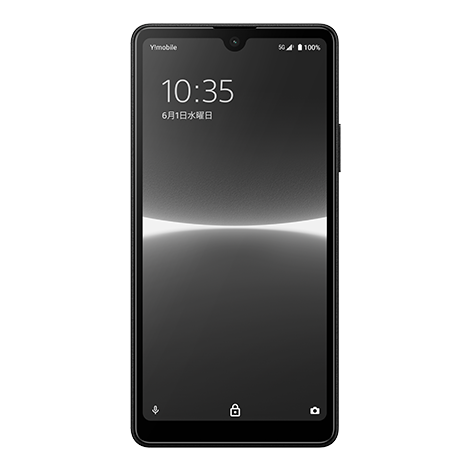 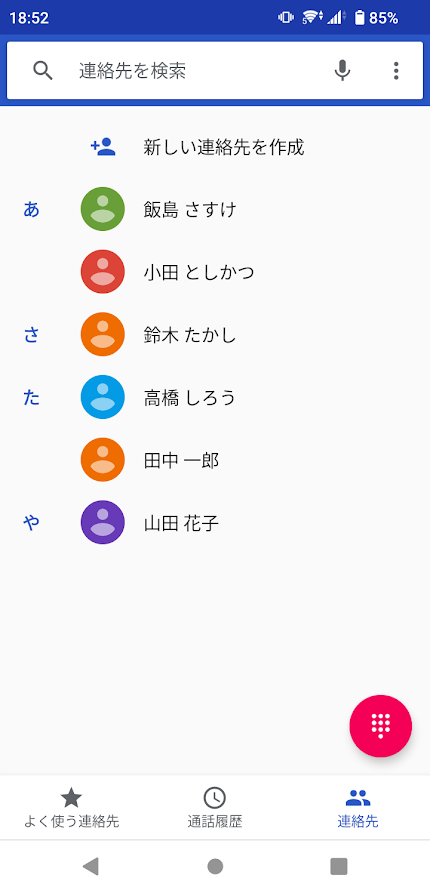 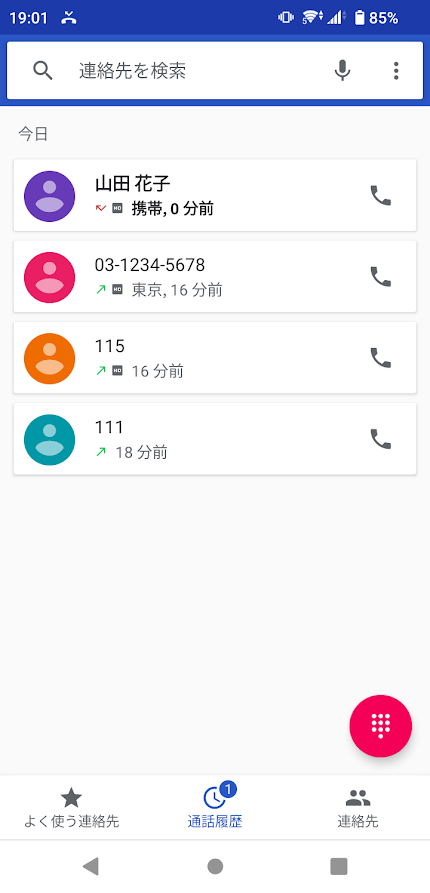 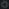 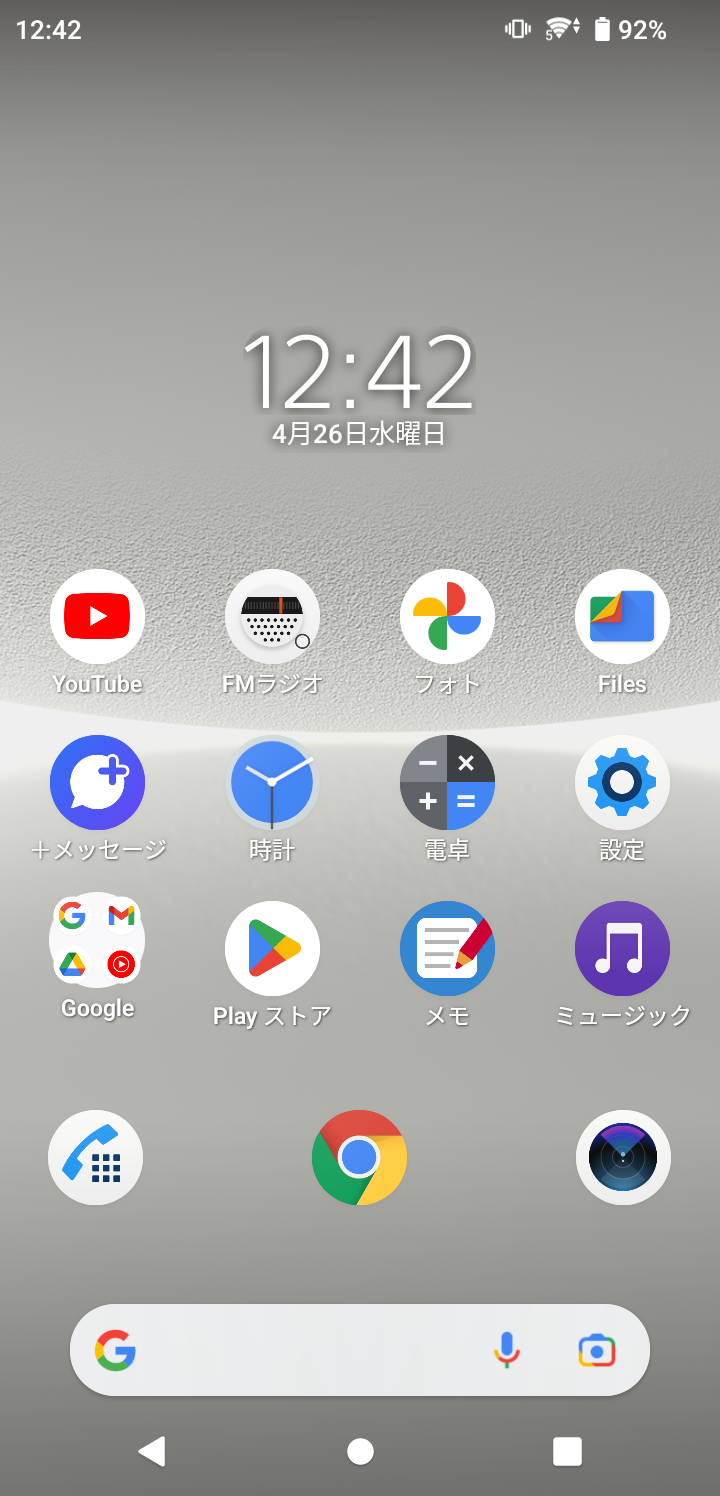 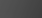 電話のかけ方電話帳（連絡先）からかける
1-C
電話帳（連絡先）からかける方法です。
表示された電話番号横の
受話器のマーク　　を
押せば電話がかかります
かけたい相手の
名前を押す
電話の機能を起動し
連絡先　　を押す
❶
❷
❸
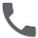 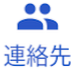 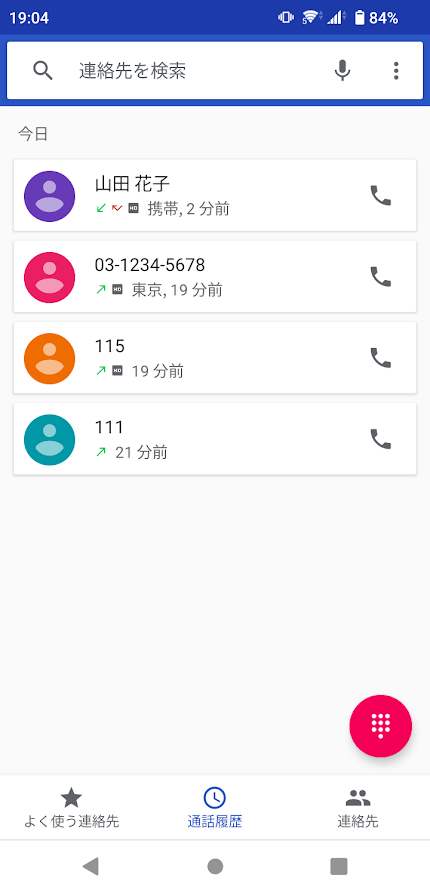 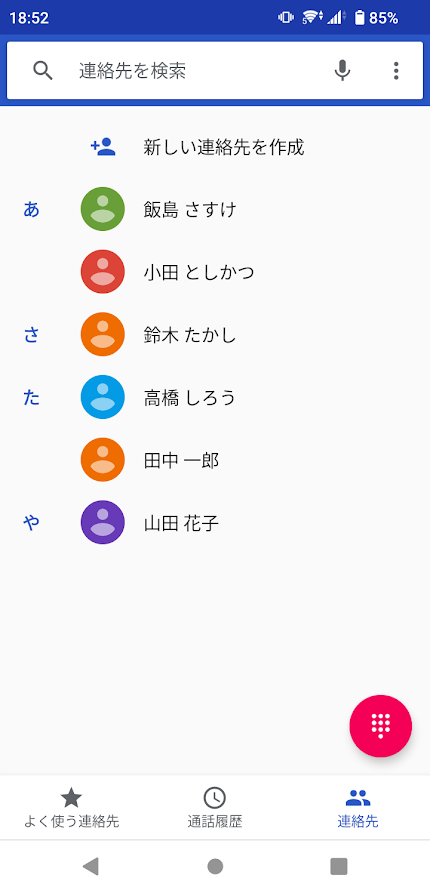 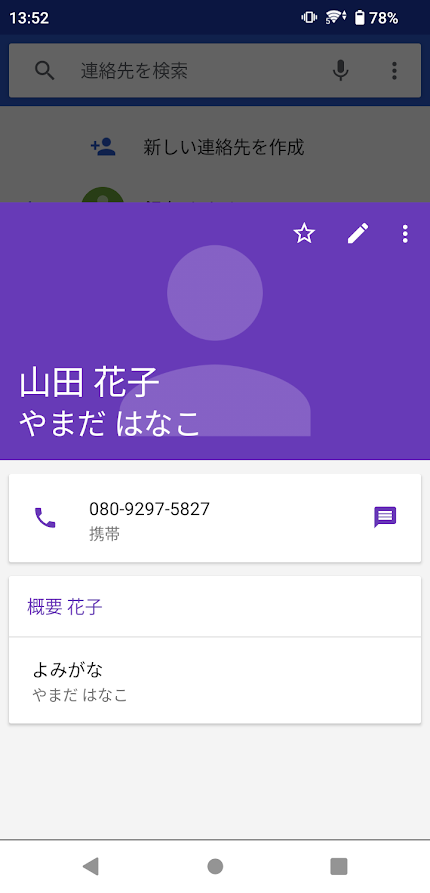 03-1234-5678
電話のかけ方電話の受け方
1-D
❶
スマートフォンを操作中に
電話がかかってきたら
緑色の｢電話に出る｣を押せば
電話に出られます

❷
スリープモードの時に
かかってきたら
緑色の受話器マークを
上にスライドすると
電話に出られます

機種によって
②の画面時に
「メッセージを送信」の表示
がでる場合もあります。
※機種によって表記が異なります
❶
❷
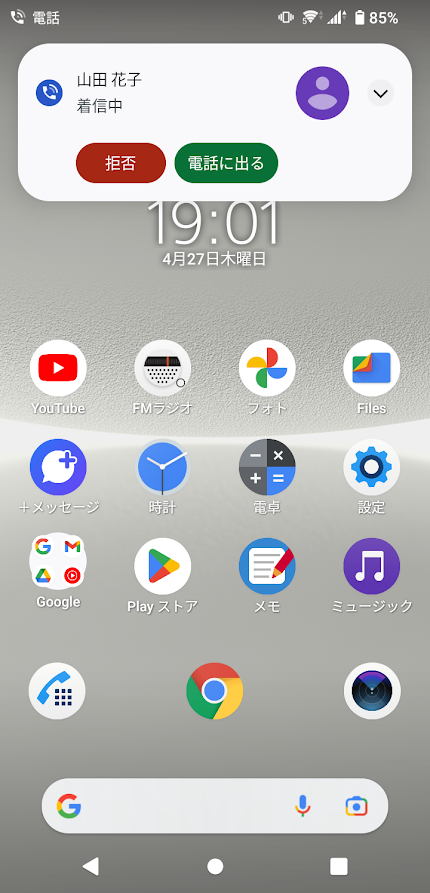 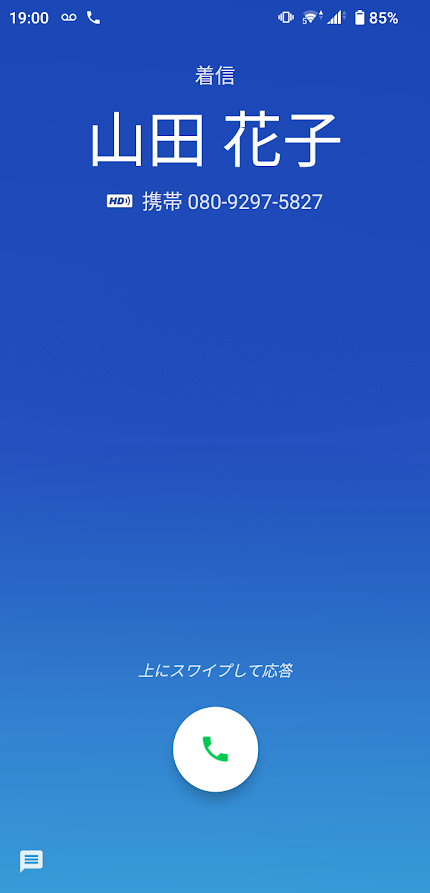 03-1234-5678
機種によって「応答」表記の場合あり
電話のかけ方不在着信のあった場合のかけ直し方
1-E
不在着信の相手にかけなおす方法です。
不在着信内容を確認して
真横の受話器ボタンを押す
「通話履歴」を押す
「電話」アイコンを
押す
❶
❷
❸
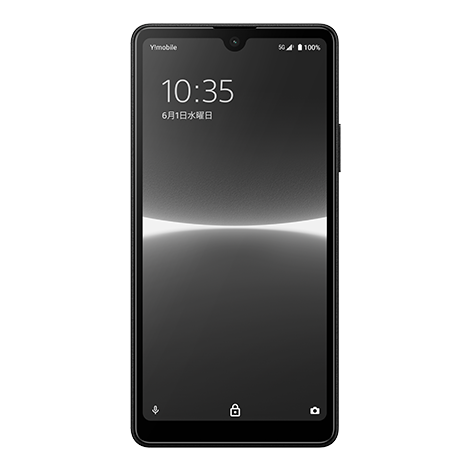 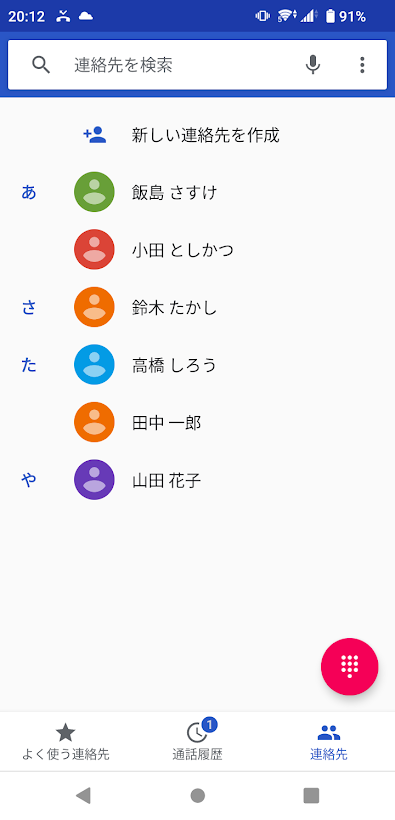 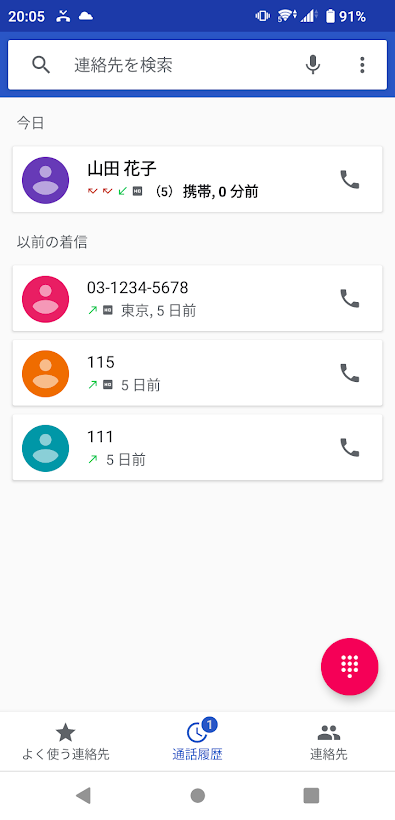 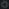 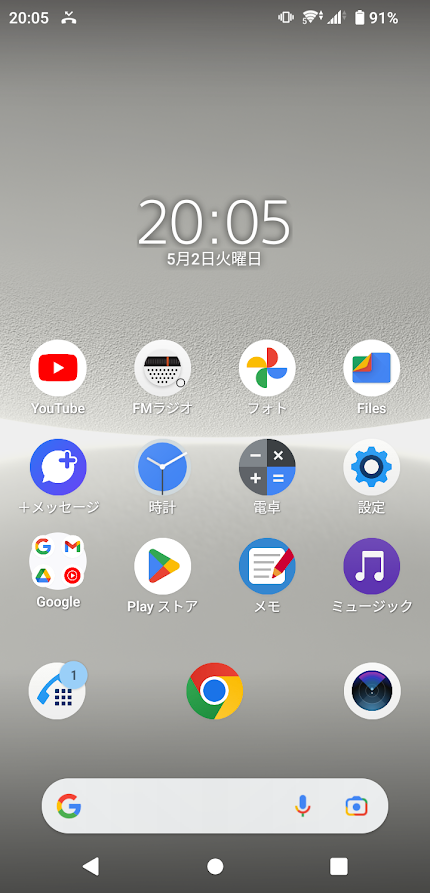 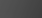 電話のかけ方新しく連絡先を登録する
1-F
連絡先に新しく連絡先を登録する方法です。
名前等の登録情報を記入したら　「保存」を押す
「新しい連絡先を作成」
を押す
電話の機能を起動し
連絡先　　を押す
❶
❷
❸
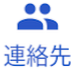 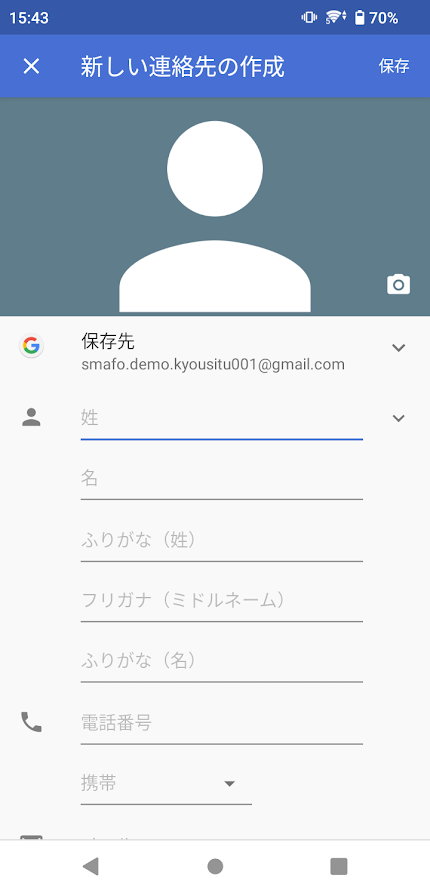 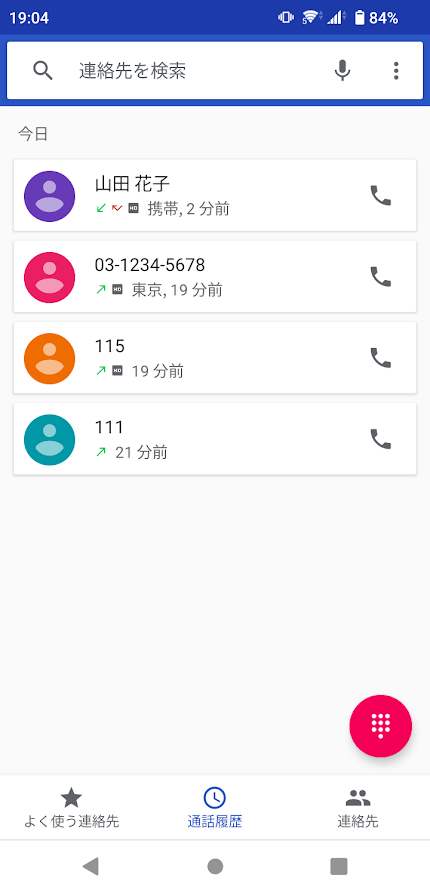 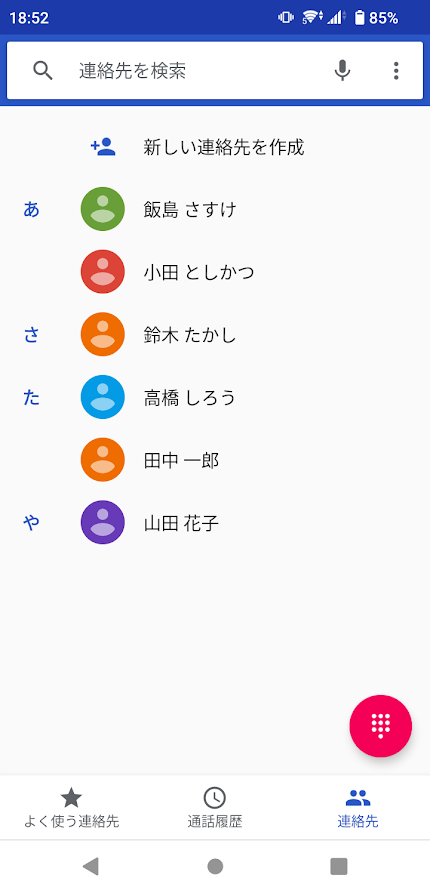 名前、電話番号
等を入力
電話のかけ方着信履歴に残った通話先を登録する
1-G
着信履歴に残った通話先を使って登録する方法です。
「新しい連絡先を作成」を押すと登録画面に移るので同様に登録してください
登録したい相手を
選択し、押す
電話の機能を起動し
通話履歴　　　を押す
❶
❷
❸
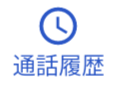 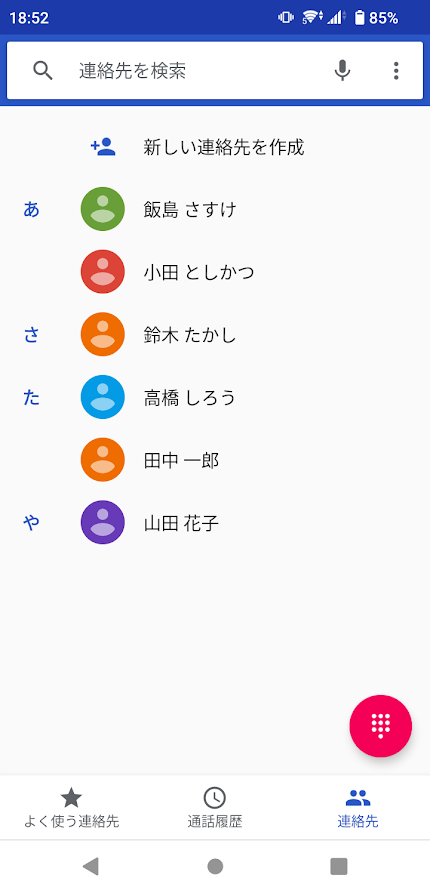 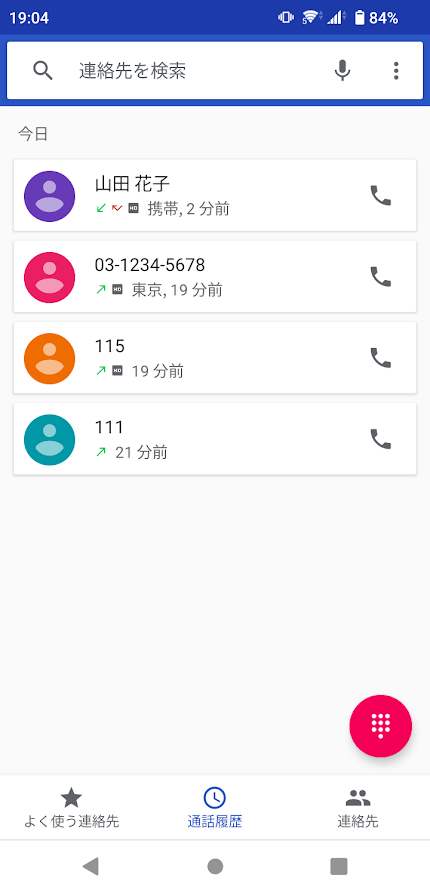 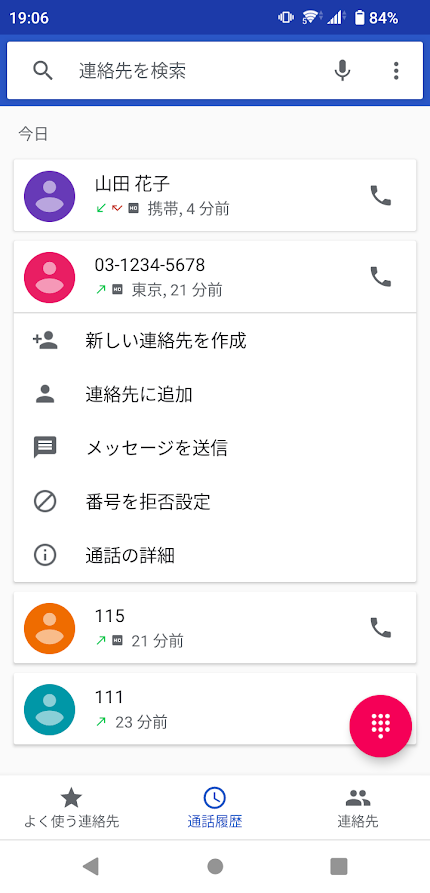 電話のかけ方電話リレーサービスとは
1-H
電話リレーサービスとは、聴覚や発話に困難のある人(きこえない人)と、きこえる人(聴覚障害者等以外の人)との会話を、通訳オペレータが「手話」または「文字」と「音声」を通訳することにより、電話で即時双方向につなぐサービスです。
※聴覚や発話に困難のある方が本サービスを利用できます。
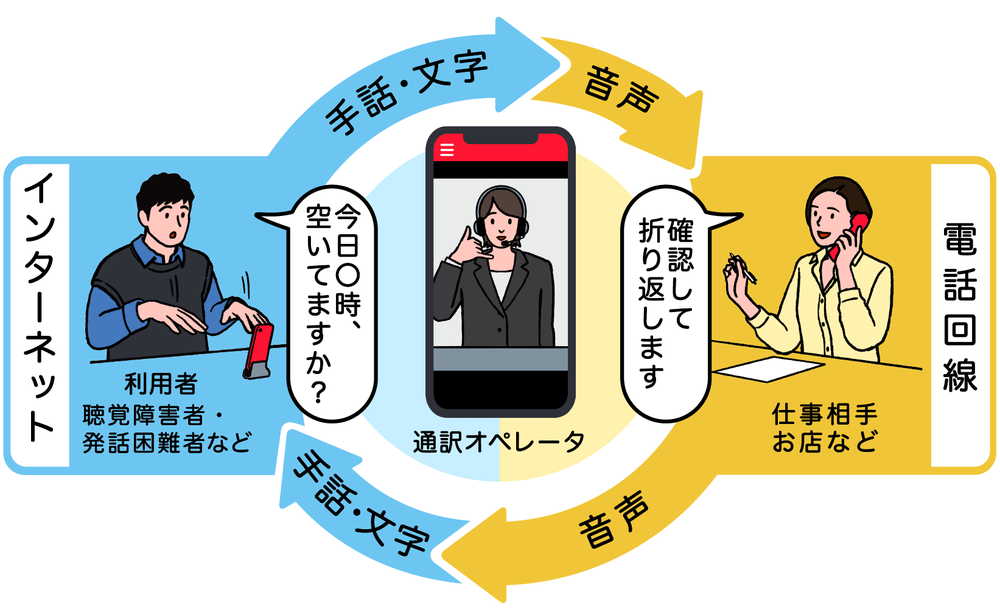 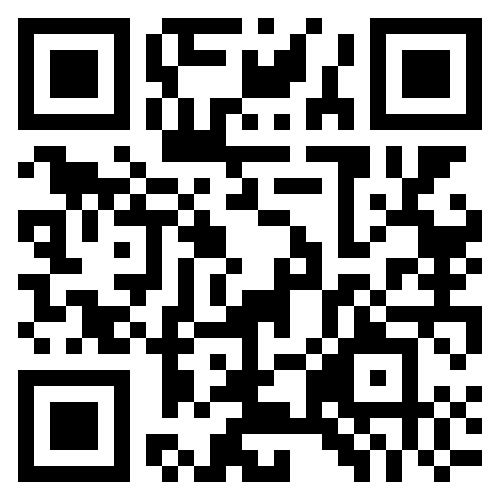 ※サービス紹介動画
https://youtu.be/Zaz18gpO8r4
電話のかけ方電話リレーサービスの詳細･登録方法
1-I
電話リレーサービスの詳細、登録方法はホームページを
ご覧ください。
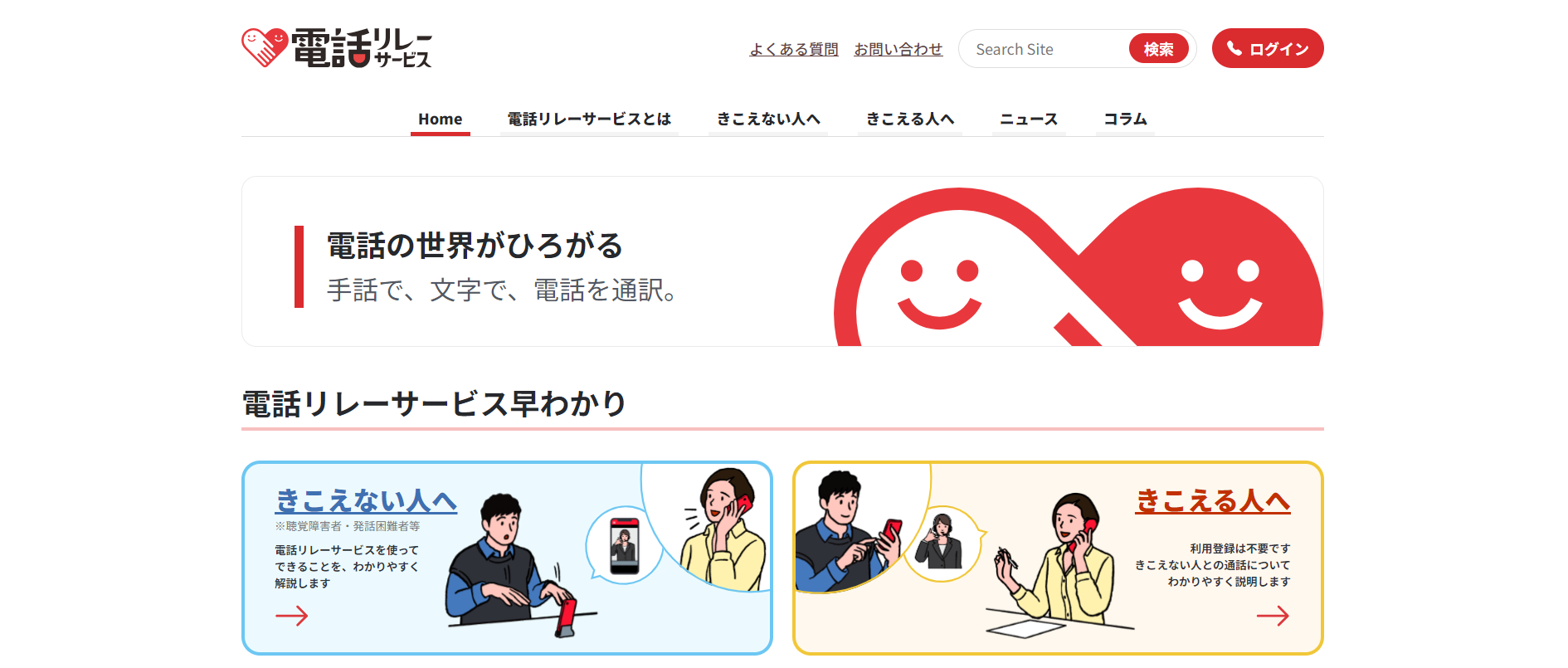 ホームページ
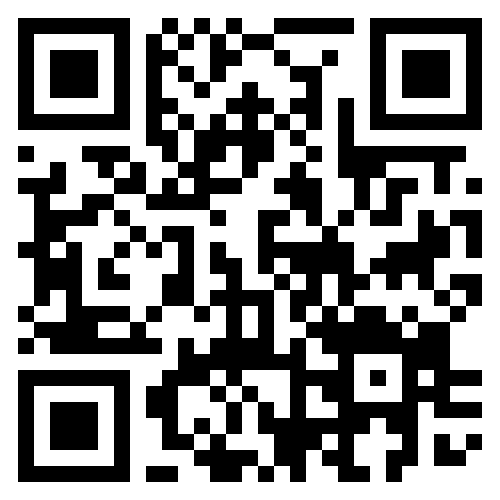 https://www.nftrs.or.jp/
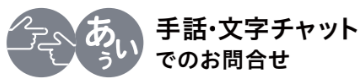 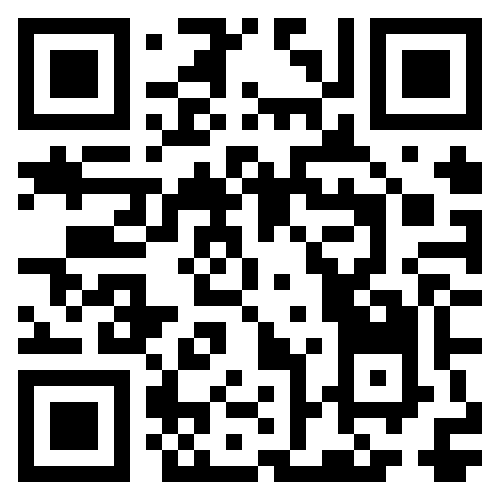 【運営団体】
総務大臣指定 電話リレーサービス提供機関 
一般財団法人日本財団電話リレーサービス
電話：03-6275-0912
https://nftrs.or.jp/contact/
※年末年始は除く
2
カメラの使い方
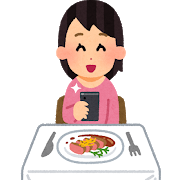 カメラの使い方写真を撮ろう
2-A
カメラ機能には、本体上部に自分を撮影できる前面カメラと
通常の背面カメラが搭載されています。撮影した写真・動画などは、「フォト」や「ギャラリー」、「アルバム」に保存されます。
❶
｢カメラ｣アイコンを
タップします

❷
撮影したいものに
スマートフォンを向けます

❸
｢シャッターボタン｣を
押します

❹
画面を２本の指で広げることにより画像を拡大できます
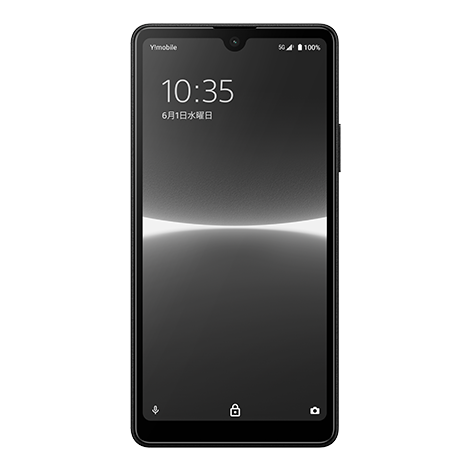 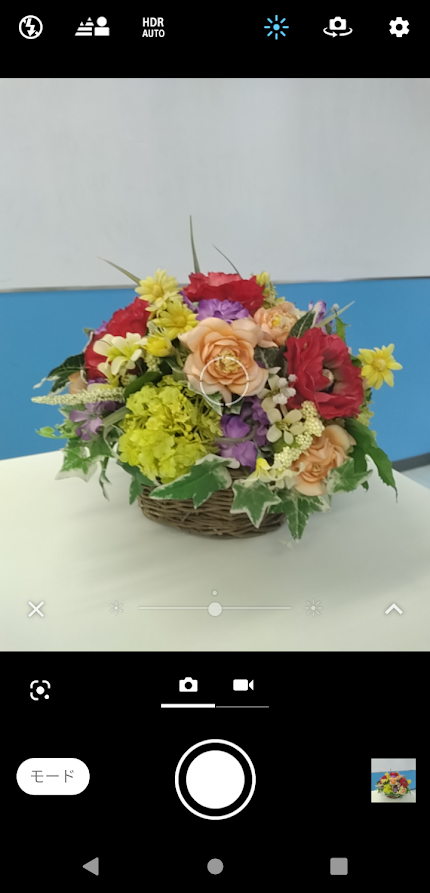 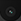 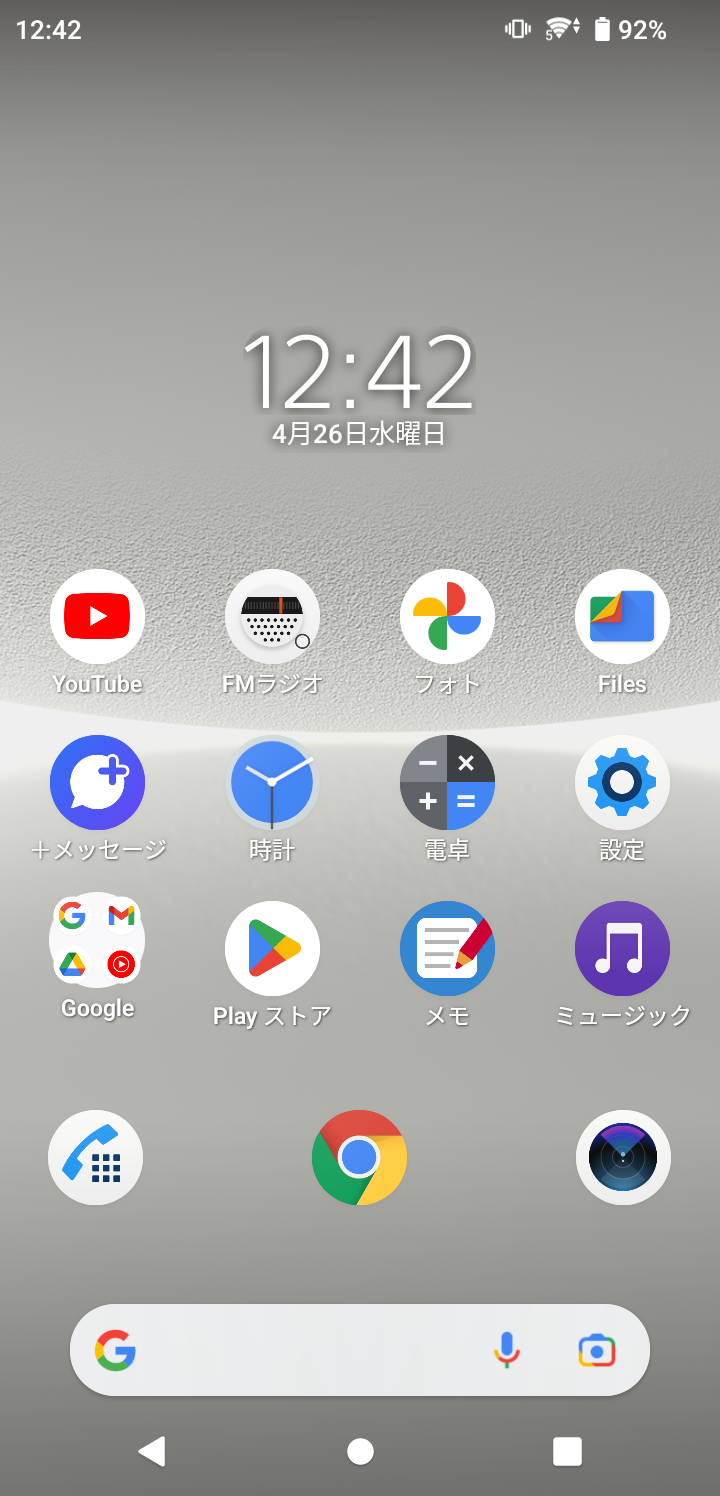 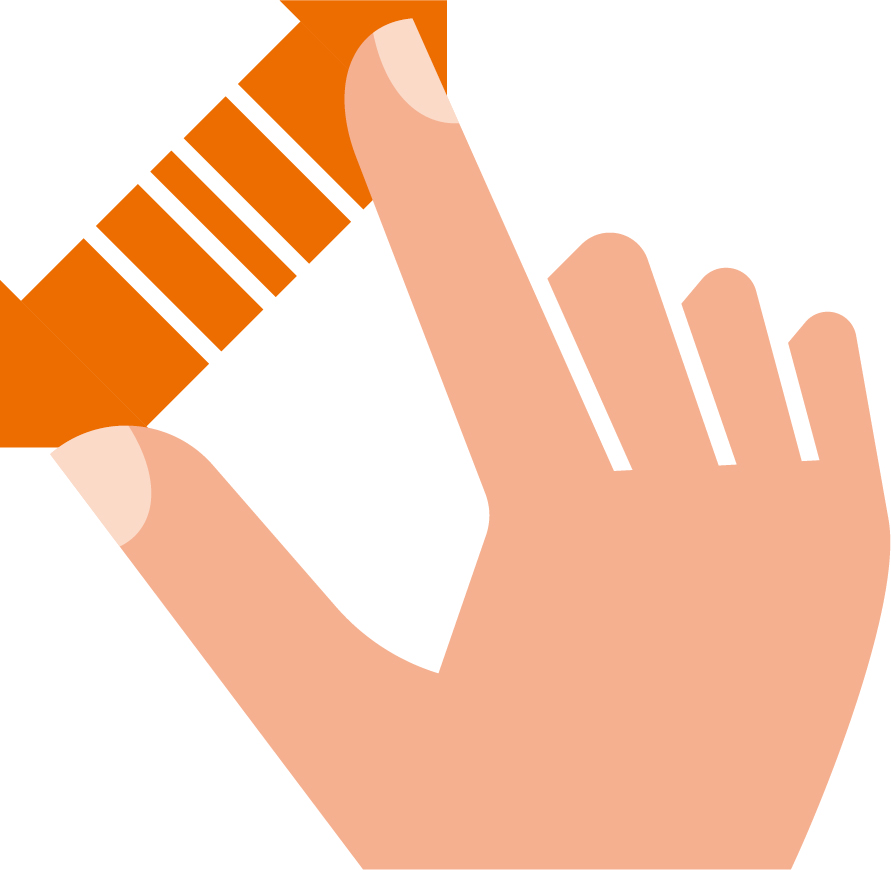 カメラのバージョン：2.04.096(1-00)
カメラの使い方自撮りをしてみよう
2-B
前面カメラを使って自撮りをしてみましょう。
❶
カメラのマークを
タップしカメラの向きを
背面から前面に変えます

❷
スマートフォンを
やや斜め上にあげると
上手く撮れます

❸
｢シャッターボタン｣を
押します
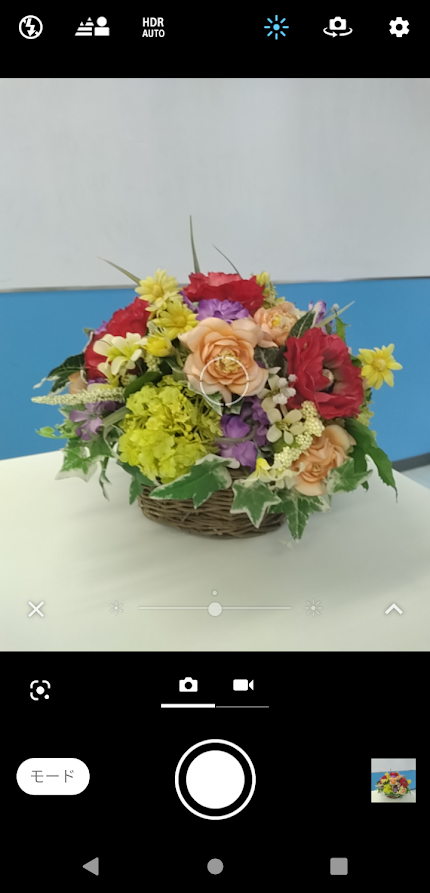 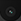 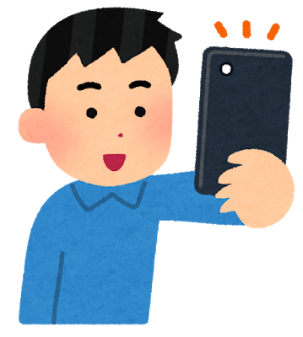 カメラの使い方さまざまな操作機能
2-C
カメラ機能は、各メーカー、
機能の更新状況によってかなり異なります。
各メーカーによって形が異なります
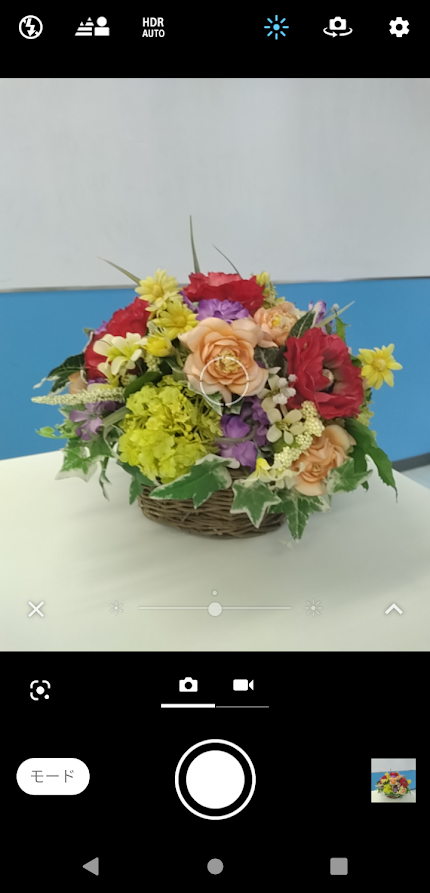 背面カメラと
前面カメラの切り替え
シャッターボタン
フラッシュの
オフ／オン／オート
オフ
オン
オート
ビデオに切り替え
カメラの使い方撮った写真を見る
2-D
「Googleフォト」バージョン：
6.35.0.528633447
今までに撮った写真を見てみましょう
❶
ギャラリーやアルバム、

フォト　　を押す

※機種によってアプリが
異なります

 ❷
写真が一覧で
表示されますので、
確認したい写真を押せば
大きく表示されます
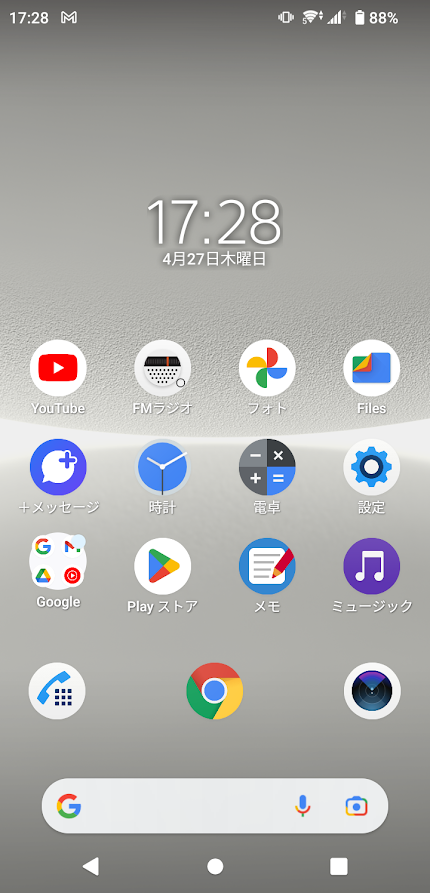 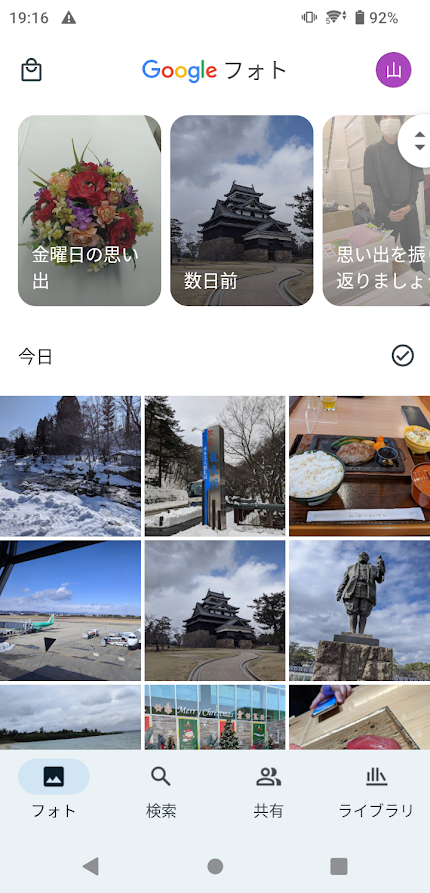 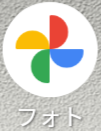 カメラの使い方写真の削除
2-E
不要な写真を削除しましょう
❶
写真の一覧より
不要な写真を押して
画面に大きく表示します。

 ❷
ゴミ箱のマークの
「削除」のボタンを押すと
写真の削除が完了します
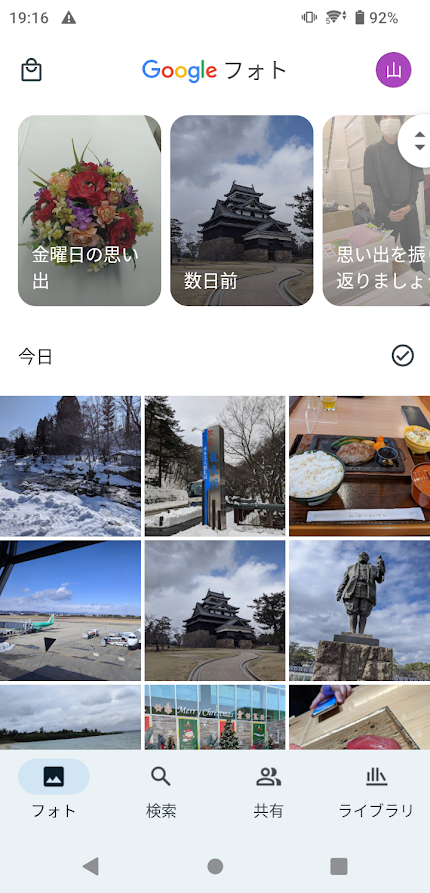 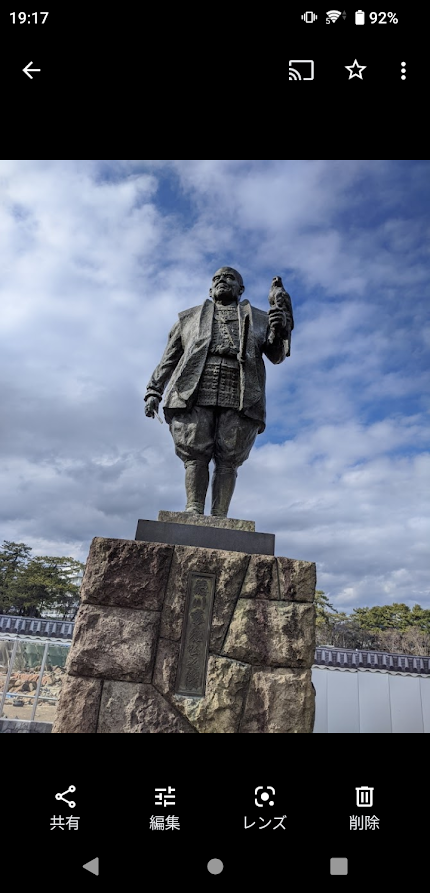 カメラの使い方ＱＲコードの読み取り
2-F
QRコードを読み取る方法です。
※機種によって方法が異なります
押した後に、
画面が切り替われば成功
画面上部に現れる
表示を押す
カメラ機能を起動し、
枠内にQRコードを収める
❶
❷
❸
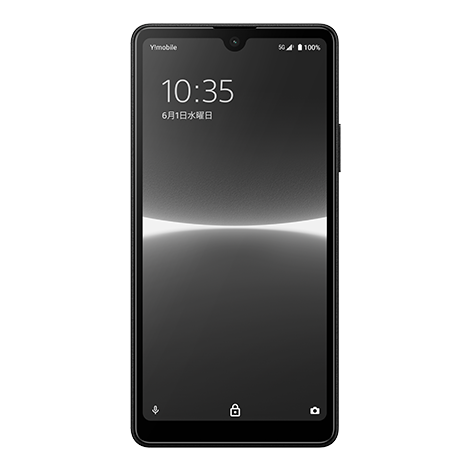 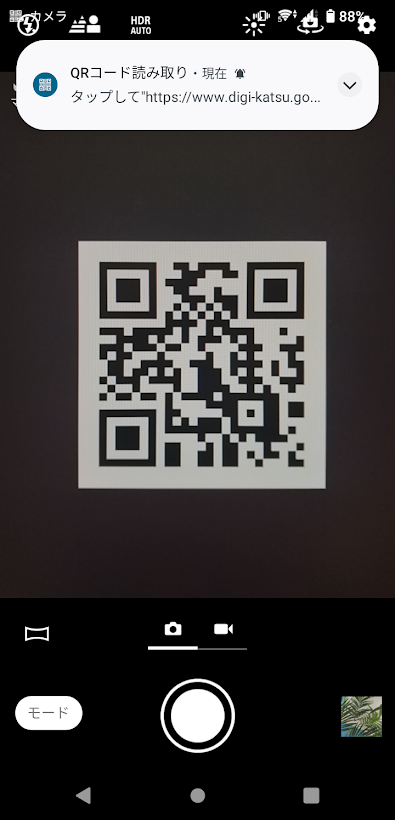 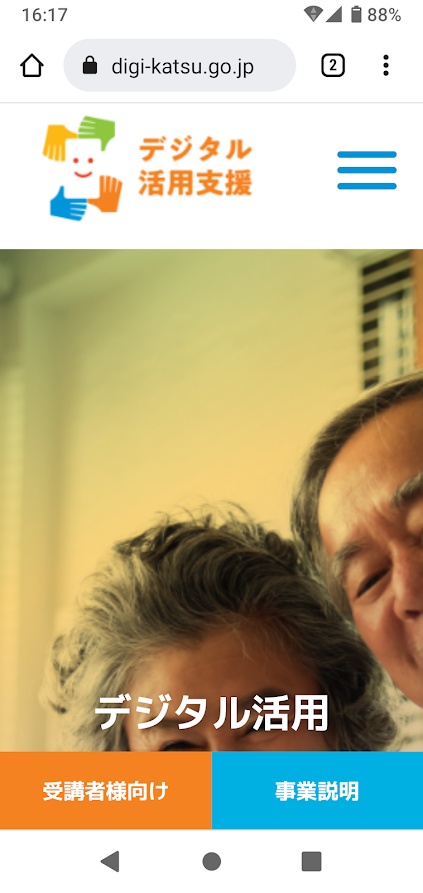 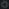 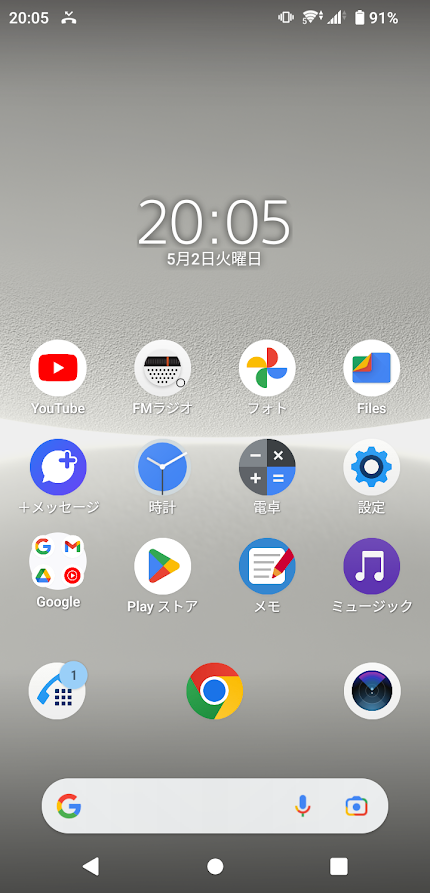 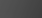